IMPACT OF PANDEMIC ON EPIDEMIOLOGY ANDMANAGEMENT OF ACUTE COLONIC PSEUDO OBSTRUCTION: NATIONWIDECLINICAL DATA RESEARCH NETWORKAbhilash Perisetti, MD1; Hemant Goyal, MD4; Syed Mahanazuddin, PhD2; Mariajose Rojas, MD1; Mahesh Gajendran, MD5; Syed Ali Amir Sheraji, MD6; Swetha Gupta, MD6; Ragesh Thandassery, MD2; Benjamin Tharian, MD2; and Neil Sharma, MD11Parkview Cancer Institute, Fort Wayne, IN, 2University of Arkansas for Medical Sciences, Little Rock, AR, 3Conway Regional Medicine, 4Wright School of Medicine, 5Texas Tech Health Science Center, El Paso, TX and 6John H Stroger Hospital Cook County.
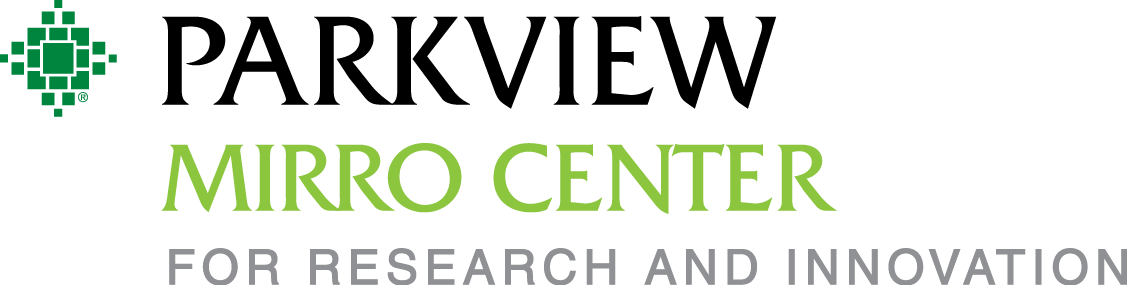 RESULTS
TABLES
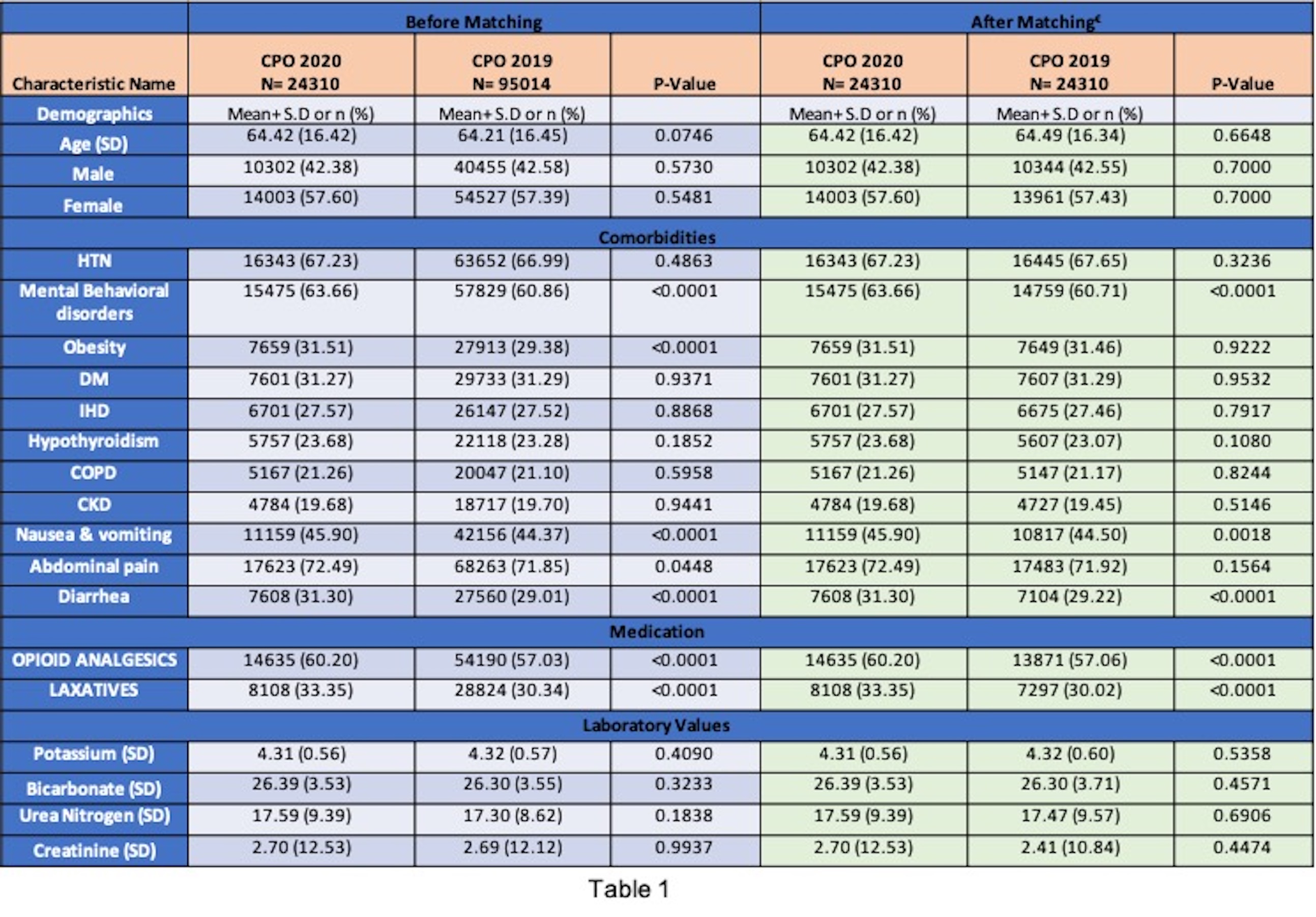 BACKGROUND
A total of 24,310 patients were diagnosed with ACPO in 2020 compared to 95,014 with a reduced incidence of74.5%. Comorbidities of these patients at presentation and clinical outcomes are noted in Table 1. 

Patients with behavioral/neurodevelopmental disorders, obesity, opioid use and laxative were significantly higher in ACPO patients. 

After matching, rates of neostigmine use (risk ratio [RR]- 0.71 (CI- 0.41 – 1.23)), imaging(CT/MRI) (RR- 0.86 (CI- 0.72 – 1.03)), surgery ((RR- 0.93 (CI- 0.83 – 1.03)) did not differ between the groups. Endoscopic utilization reduced significantly in 2020 (RR- 0.86 (CI- 0.78 – 0.95)). Furthermore, mortality was low in 2020 group (RR- 0.74 (CI- 0.65 – 0.84)).






The rates of ACPO diagnosis in 2020 reduced by 74.5% compared to 2019. Although the neostigmine use, cross-sectional imaging use, and surgery rates did not change, endoscopic utilization was reduced by 15%.
Acute colonic pseudo-obstruction (ACPO), also known as Ogilvie’s syndrome, is characterized by massive acute dilatation of the large intestine without a mechanical cause. 


COVID-19 pandemic led toa significant shift of resources for the treatment of patients with reduced utilization of endoscopy and imaging, which could have impacted outcomes in patients with ACPO.
Table 1: Baseline characteristics and clinical outcomes in CPO in 2020 compared to CPO in 2019
METHODS
CONCLUSION
All adult patients with a new diagnosis of intestinal obstruction without mechanical cause were identified using ICD-10 codes (K59.8, K56.69). Patients diagnosed with megacolon (K59.3) were excluded. Patients were included from TriNetX, a federated cloud-based network that comprises 92 healthcare organizations across the entire US.


The primary outcomes were rates of pharmacological therapy (neostigmine use), lower GI endoscopicdecompression (Colonoscopy/sigmoidoscopy), surgery (laparotomy), and overall 30 day- mortality.
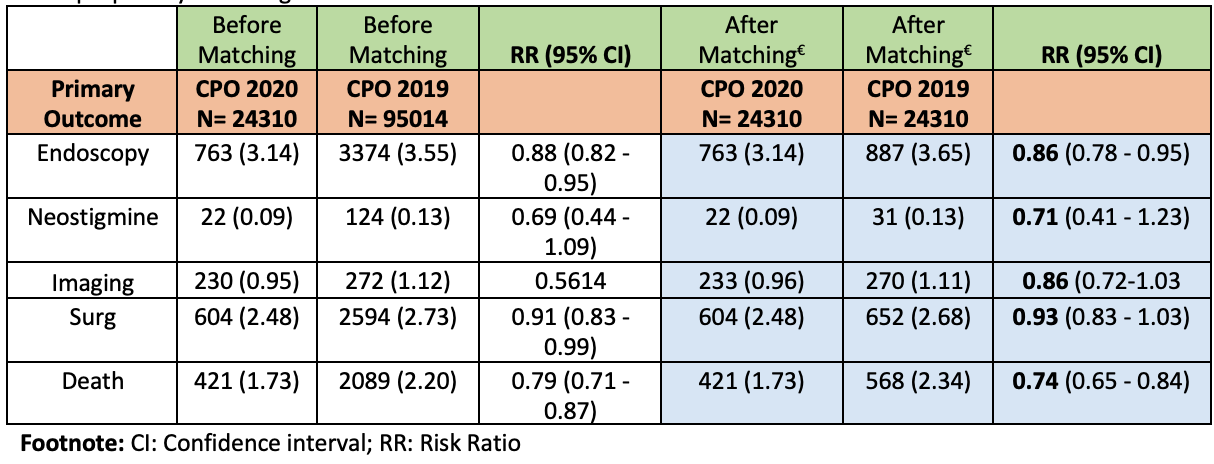 Table 2: Clinical Outcomes in the subgroup analysis based on patients with CPO in 2020 to CPO in 2019 after propensity matching
References
1
Perisetti, A., Gajendran, M., Boregowda, U., Bansal, P., & Goyal, H. (2020). COVID‐19 and
gastrointestinal endoscopies: current insights and emergent strategies. Digestive Endoscopy, 32(5), 715-722.
[Speaker Notes: Table 1: Baseline characteristics and clinical outcomes in CPO in 2020 compared to CPO in 2019]